После завтрака играюИли знанья получаю.
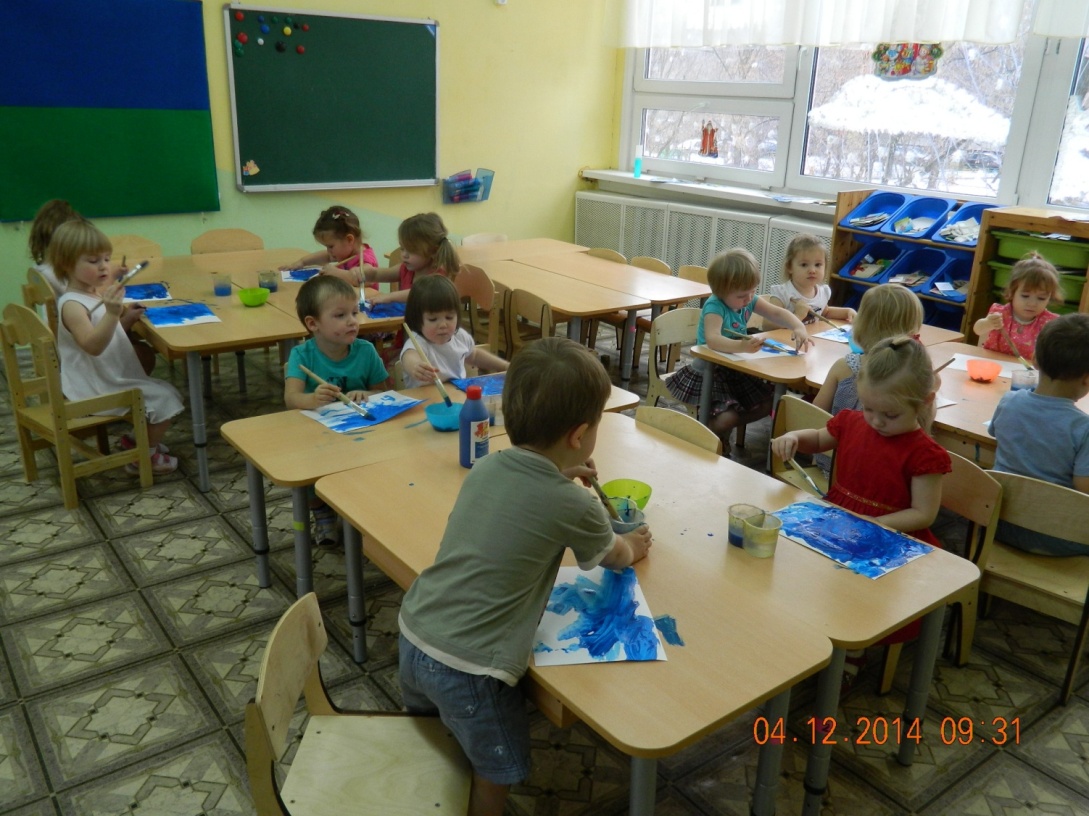 Прогулка
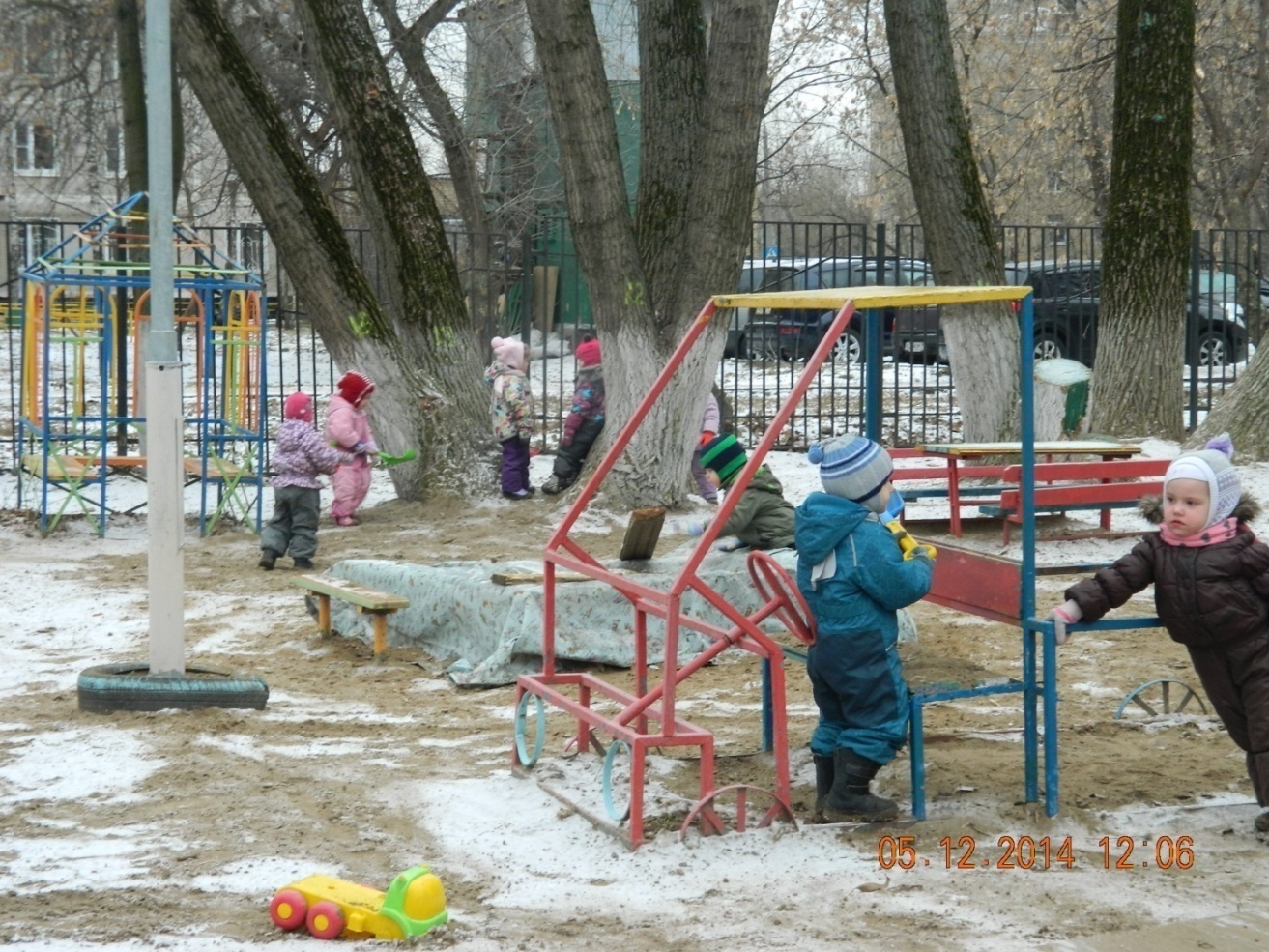 Воспитательница знает и прекрасно понимает
Свежий воздух нам полезен
Чтоб ребенок не был бледен.
На прогулку каждый день
С группой выходить не лень.